AUM INTERNATIONAL FOUNDATION (AIF) 340B PROGRAM ORIENTATION AND COMPLIANCE TRAINING
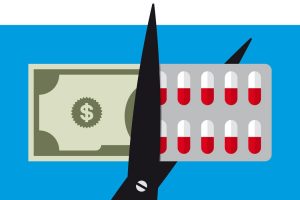 Training for AIF Leadership Team, Clinical and Administrative Staff, and Business Associates
2021
TRAINING OBJECTIVES
Provide an overview of the history and intent of the Federal 340B Drug Pricing Program.
      Provide an understanding of the important and required compliance elements of the AIF 340B Program.     
      Review expectations regarding internal and external audits of the AIF 340B Program Audits
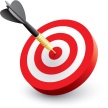 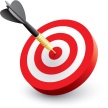 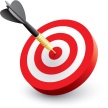 340B PROGRAM DESCRIPTION, ADMINISTRATION, REGISTRATION, AND COVERED DRUGS
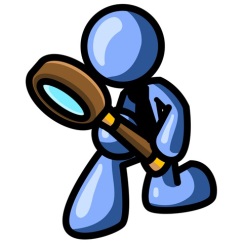 340B PROGRAM DESCRIPTION
Congress created Section 340B of the Public Health Service Act in 1992 to allow eligible health care providers to “…stretch scarce Federal resource as far as possible, reaching more eligible patients and providing more comprehensive  services”.  In short the Program is designed to:

Reduce price of pharmaceuticals for eligible patients.
Expand services to eligible patients.
Provide services to a greater number of patients.   

As part of the 340B Program, Congress requires that pharmaceutical manufacturers provide discounts on covered outpatient prescription drugs to qualified entities that serve high numbers of uninsured indigent patients.
340 PROGRAM ADMINISTRATION
The 340B Program is administered by the Health Resources and Services Administration (HRSA) Office of Pharmacy Affairs (OPA).
OPA Functions include:
Administrator of 340B Program
Develop innovative pharmacy service models
Provide technical assistance to entities implementing pharmacy programs.
340B Program Oversight to enhance value of the Program
Serve as a Federal resource on pharmacy issues
340B PROGRAM VOCABULARY
HRSA: Health Resources and Services Administration; an agency within U.S. Department of Health and Human Services. 
OPA: Office of Pharmacy Affairs; the office within HRSA responsible for administration and oversight of the 340B Program.
Apexus: The 340B Program Prime Vendor; a private contractor to OPA responsible for providing contracting & distribution assistance, education/training.
Covered Outpatient Drug: Prescription drugs approved by FDA (as well as products sold or identical, similar or related to products sold before 1962), biological products other than certain vaccines, and insulin.
Excludes any drug, biological, or insulin provided and paid by Medicaid as part of, or as incident to and in the same setting, as certain other services such as inpatient hospital services, outpatient hospital services, physician services; i.e., no separate reimbursement for drug.
Covered Entity: One of the 17 types of safety net providers set forth in federal statute that are eligible to participate in the 340B Program.
Contract Pharmacy: A licensed pharmacy that has entered into a written agreement with Covered Entity to provide pharmacy services to Covered Entity patients.
340B PROGRAM REGISTRATION
New Covered Entities and Contract Pharmacy arrangements must register with the OPA Database in accordance with the following dates:
Registration Date	Start Date
October 1-15			January 1
January 1-15			April 1
April 1-15			July 1
July 1-15			October 1
NOTE:  Registering a new contract pharmacy may take from 150 to 210 days
340B PROGRAM COVERED DRUGS
COVERED DRUGS
Outpatient Prescription Drugs
Over-the-Counter Drugs (with prescription)
Clinic Administered Drugs
Biologics (Prescription)
Insulin
NON-COVERED DRUGS
Inpatient Drugs
Vaccines
340B PROGRAM ELIGIBILITY AND GROWTH
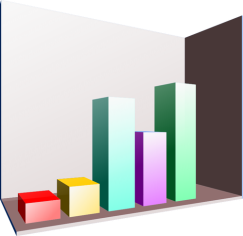 WHO IS ELIGIBLE TO PARTICIPATE IN THE 340B PROGRAM
Safety-net healthcare organizations serving vulnerable patient populations classified into the following two main groups:

Hospitals		                               Federal Designees/Grantees
Children’s Hospitals	                              Community Health Centers (CHCs)
Critical Access Hospitals                       Federally Qualified Health Centers (FQHCs)
Disproportionate Share Hospitals      FQHC Look-Alikes
Free Standing Cancer Centers	             Tribal/Urban Indian Health Centers
Rural Referral Centers 	             Ryan White HIV/IDs Program Grantees
Sole Community Hospitals                   Sexually Transmitted Disease Clinics
                                                                  Family Planning Clinics   
                                                                  Tuberculosis Clinics
                                                                  Hemophilia Treatment Centers
                                                                  Black Lung Clinics
PATIENT ELIGIBILITY CRITERIA
1.   Covered Entity has established a relationship with the patient and maintains records of the patient’s health care.

2.  The patient receives health care services from a health care professional who is either employed by the Covered Entity or provides health care under a contractual or other arrangement such that responsibility for the care provided remains with the Covered Entity.

The patient receives health care services from the Covered Entity  consistent with the services for which grant funding has been provided.     

NOTE:  A patient IS NOT considered eligible if the only health service provided is the dispensing of a drug for self-administration.
FINANCIAL GROWTH OF THE 340B PROGRAM
DRAMATIC DRUG PRICING SCOPE OF THE 340B PROGRAM
On average, the 340B Program pricing is:
51% lower than the Average Wholesale Price (AWV)
39% lower than the Average Manufacturer Price (AMP)
15% lower than Group Purchasing Organization (GPO) pricing
CONTRACT PHARMACIES
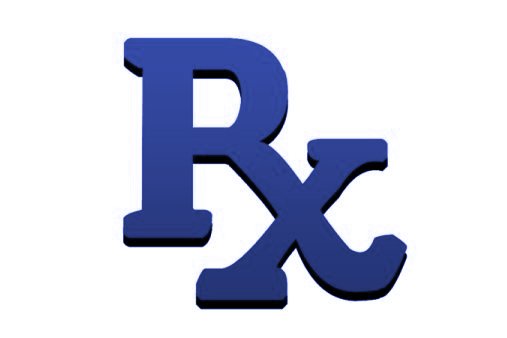 CONTRACT PHARMACIES
In 2010, HRSA began permitting Covered Entities to contract with one or more retail pharmacies to serve their patients.  In contracting with retail pharmacies, the Covered Entity:

Must establish and have in place a contract with the Contract Pharmacy.
Assumes full responsible for Contract Pharmacy compliance.
Must ensure that annual audits are performed by an independent outside auditor.
Must ensure that contract pharmacies have sufficient information regarding program compliance.
Must ensure that immediate remedial action and notification OPA will occur when compliance issues are identified.
Must annually certify to OPA that it has signed contract pharmacy agreement in place that meets HRSA requirements.
NUMBER AND PROPORTION OF CONTRACT PHARMACIES
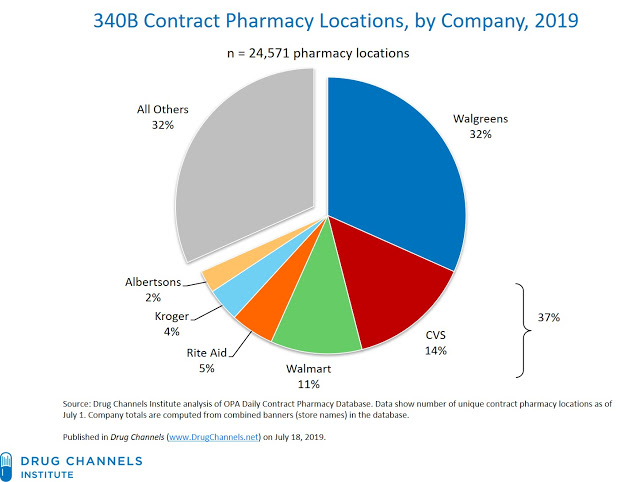 ESSENTIAL ELEMENTS OF CONTRACT PHARMACY OVERSIGHT
Covered Entity must purchase drug, maintain title and establish its price.
Specify responsibility of parties to provide comprehensive pharmacy services.
Covered Entity must inform patient of freedom of choice of pharmacy provider.
Contract Pharmacy may provide other services.
Compliance with all federal, state and local laws and requirements.
Contract Pharmacy must provide Covered Entity with reports consistent with customary business practices.
Contract Pharmacy, with assistance of Covered Entity, shall establish and maintain a tracking system to prevent diversion.
Covered Entity and Contract Pharmacy will develop system to verify patient eligibility.
Covered Entity and Contract Pharmacy will identify necessary information for Covered Entity to meet its ongoing responsibility of ensuring compliance.
Both parties understand subject to audits by outside parties, including DHHS and manufacturers.
Upon written request, copy of contract pharmacy service agreement must be provided to OPA.
CHARACTERISTICS OF A STRONG 340B PROGRAM INFRASTRUCTURE
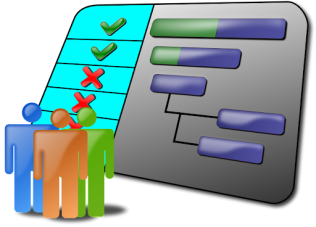 CHARACTERISTICS OF A STRONG 340B PROGRAM INFRASTRUCTURE
Comprehensive set of written operational policies and procedures that address compliance with the central requirements of the 340B Program and the areas identified in the Annual Recertification Attestation.
Establishment of a balanced and knowledgeable team and  committee. 
Establishment of an internal 340B Program team/committee.
Well documented and defined patient definition.
Structure and process for retention of records.
Appropriate and systematic internal oversight and compliance reviews, including formal internal monitoring and auditing processes and procedures. 
Process and methodology for on-going evaluation of program benefits.
LIST OF THE AIF 340B PROGRAM POLICIES AND PROCEDURES
AIF 340B PROGRAM POLICY-1:  AIF 340B Program Governance and Responsibility
aif  340b PROGRAM POLICY-2:  AIF 340B Program Governance, Administration, and Compliance Leadership Team
AIF 340B PROGRAM POLICY-3:  AIF Establishment of a Formal 340B Program Organizational Structure
AIF 340B PROGRAM POLICY-4:  AIF 340B Program Conflict of Interest
AIF 340B PROGRAM POLICY-5:  Establishment of an AIF 340B Program Compliance Oversight Committee
AIF 340B PROGRAM POLICY-6:  AIF Development and Approval of 340B Program Operational Policies and Procedures
AIF 340B PROGRAM POLICY-7:  AIF 340B Program Internal Staff and Affiliated Entity Base and On-going Training
THE AIF 340B PROGRAM POLICIES AND PROCEDURES (CONT’D)
AIF 340B PROGRAM POLICY-8:  Internal 340B Program Compliance Oversight Self-Audit Focus and Schedule
AIF 340B PROGRAM POLICY-9:  Compliance Oversight of the AIF’s 340B Program Eligibility 
AIF 340B PROGRAM POLICY-10:  Compliance Oversight of the AIF’s 340B Program Patient Eligibility 
AIF 340B PROGRAM POLICY-11:  Compliance Oversight of the AIF’s 340B Program Registration and Recertification
AIF 340B PROGRAM POLICY-12:  Compliance Oversight of the AIF 340B Program Drug Diversions 
AIF 340B PROGRAM POLICY-13:  Compliance Oversight of AIF’s 340B Program Sites and Contracted Pharmacies Agreements
THE AIF 340B PROGRAM POLICIES AND PROCEDURES (CONT’D)
AIF 340B PROGRAM POLICY-14:  Compliance Oversight of AIF’s 340B Contracted Pharmacies, Sites/Practices, and Third Party Professional Services Organizations Operations
AIF 340B PROGRAM POLICY-15:  AIF 340B Program Contracted Pharmacy Inventory Management Program
AIF 340B PROGRAM POLICY-16:  Cooperation with Request for External 340B Program Audit by the Health Resources and Services Administration
AIF 340B PROGRAM POLICY-17:  Independent Reporting of a Suspected 340B Program Compliance Violation
AIF 340B PROGRAM POLICY-18:  AIF 340B Program Maintenance and Retention of Auditable Records
AIF 340B PROGRAM POLICY-19:  Implementation and Oversight of a 340B Program Professional Services Contract for an IT Platform and Care Management Services
ANNUAL RECERTIFICATION ATTESTATIONS
AUM must attest annually that:
All information in the OPA data base is accurate
AUM meets all 340B Program eligibility requirements
AUM will comply with all 340B Program requirements
AUM will maintain auditable records
AUM has systems in place to ensure on-going compliance
All contract pharmacy arrangements are in compliance
AUM will notify OPA with any significant changes
AUM understands that they will be liable for any breaches of 340B Program requirements.
COMPONENTS OF INTERNAL PROGRAM MONITORING AND AUDITING
Review of policies and procedures (at least annually).
Review the information/data posted on the OPA 340B Program data base (at least quarterly).
Review of accuracy of the eligible provider list to ensure proper designation (at least quarterly).
Review of executed contracts with pharmacies to confirm compliance with required contract pharmacy elements (at least annually).
Review of pharmacy claims (drugs dispensed) per outpatient locations and pharmacies (at least monthly).
Review of 340B Program documents and committee minutes (at least monthly).
EXTERNAL 340B PROGRAM HRSA AUDITS
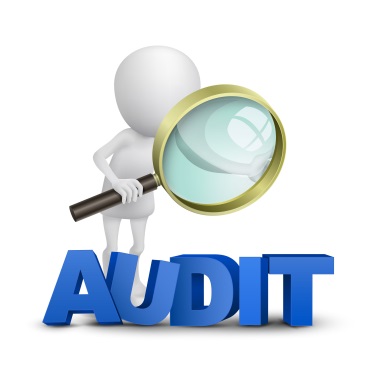 HRSA AUDIT PROCESS
Stage 1:  Pre-Audit
CEs selected for audit receive an engagement letter explaining what to expect and how to appropriately prepare.
Auditors conduct an introductory teleconference with the entity to request and obtain specified documents, including policies, procedures, and internal controls.
Auditors work with the entity to schedule an opening meeting with key covered entity management to discuss expectations for the onsite audit.
HRSA AUDIT PROCESS (CONT’D)
Stage 2:  Onsite Audit
Auditors obtain and review select 340B Program documents, including but not limited to
Review of relevant policies and procedures and how they are operationalized.
Verification of eligibility.
Verification of internal controls to prevent diversions and duplicate discounts.
Review of 340B Program compliance at CEs outpatient or associated facilities, and contract pharmacies.
Testing of 340B drug transaction records on a sample basis.
HRSA AUDIT PROCESS (CONT’D)
Stage 3: Post Audit
Auditors forward a preliminary report to OPA for review.
OPA reviews the preliminary report, drafts a Final Report and issues the report to the covered entity, with a request for a corrective action plan (CAP), if applicable.
HRSA AUDIT PROCESS (CONT’D)
Stage 4: Notice and Hearing
After HRSA issues a Final Report, a CE has 30 calendar days from the date of the HRSA Final Report to review findings noted in the HRSA Final Report, and to review HRSA’s request for a Corrective Action Plan (CAP) related to the findings noted.
If a CE agrees with the Final Report, a covered entity must submit a CAP to HRSA within 60 calendar days for HRSA’s approval.
HRSA AUDIT PROCESS-- Stage 4: Notice and Hearing (Cont’d)
If a CE disagrees with the Final Report, the CE  must notify HRSA within 30 calendar days with appropriate supporting documentation of the covered entity’s disagreement.  
If a CE fails to submit a CAP, the CE may be removed from the 340B Program.
Once an audit report is finalized by OPA, the findings and any associated corrective action will be summarized on the OPA public website.
COMMON COMPLIANCE VIOLATIONS IDENTIFIED IN RECENT HRSA AUDITS
Insufficient internal monitoring and auditing 
Decentralized oversight
Limited staff resources
Failure to maintain eligibility-related requirements (e.g., oversight of contract pharmacies)
Distribution of 340B Program drugs to non-eligible patients (i.e., diversion)
Prescribed drugs that may have been subject to both 340B price and Medicaid rebates (i.e., duplicate discounts)
FEDERAL GOVERNMENT OVERSIGHT—A NEW DAY DAWNING
In the future the 340B Program will:

Be subject to deeper, more focused and more frequent audits.
Experience imposition of increased penalties for compliance violations.
Be required to payback unearned discounts.
SOURCES
Section 340B of the Public Health Service Act, 42 U.S.C. 256B.
Section 1927(k) of the Social Security Act, 42 U.S.C. 1396r-8(k)(2)—(3).
HRSA Final Notice, Definition of Covered Entity “Patient”, 61 Fed. Reg. 55,156 (Oct. 24, 1996).
HRSA Final Notice, Contract Pharmacy Services, 75 Fed. Reg. 10,272 (Mar. 5, 2010).
Government Accountability Office, Federal Oversight of Compliance at 340B Contract Pharmacies Needs Improvement (June 2018), available at https://www.gao.gov/assets/700/692697.pdf 
HRSA 340B Drug Pricing Program, https://www.hrsa.gov/opa/index.html 
HRSA OPA FAQs, https://www.hrsa.gov/opa/faqs/index.html 
Apexus FAQs, https://www.340bpvp.com/controller.html 
Executive Order N-01-19, https://www.gov.ca.gov/wp-content/uploads/2019/01/EO-N-01-19-Attested-01.07.19.pdf